Autostrada A1
Nadlac Arad Bucuresti

Semnalizare


HU  Arad  Timisoara  Deva  Sibiu  Pitesti  Bucuresti
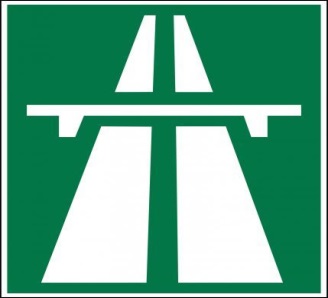 Version 3 Update 28.05.2016
Bucuresti 			603 km
Turnu Severin		299 km
Oradea				162 km
Timisoara			  96 km
Arad				  47 km
E68
A1
Panoul se afla la 0,5 km dupa frontiera -  Distante de calculat pâna în centrul orasului. 
Distantele indicate sunt estimate – de corectat !
55
1000 m
Nadlac
7G
Pentru TOATE panourile – de verificat / corectat !
AradPecica
Nadlac
Peregu Mare

500 m
7G
Pecica = next exit, iesirea urmatoare
Green Verde = autostrada / Blue Albastru = DN / Dj
55
Nadlac
Peregu Mare
7G
Iesire
55
Bucuresti 			599 km
Turnu Severin		295 km
Oradea				158 km
Timisoara			  92 km
Arad				  43 km
E68
A1
54
2000 m
Pecica
7
Arad E68 x E671
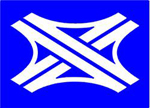 Pecica
Turnu
Curtici

1000 m
7
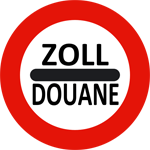 709J
54
Pecica
Turnu
Curtici
7
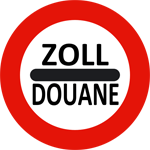 709J
Iesire
54
Bucuresti 			575 km
Turnu Severin		271 km
Oradea				134 km
Timisoara			  68 km
Arad				  19 km
E68
A1
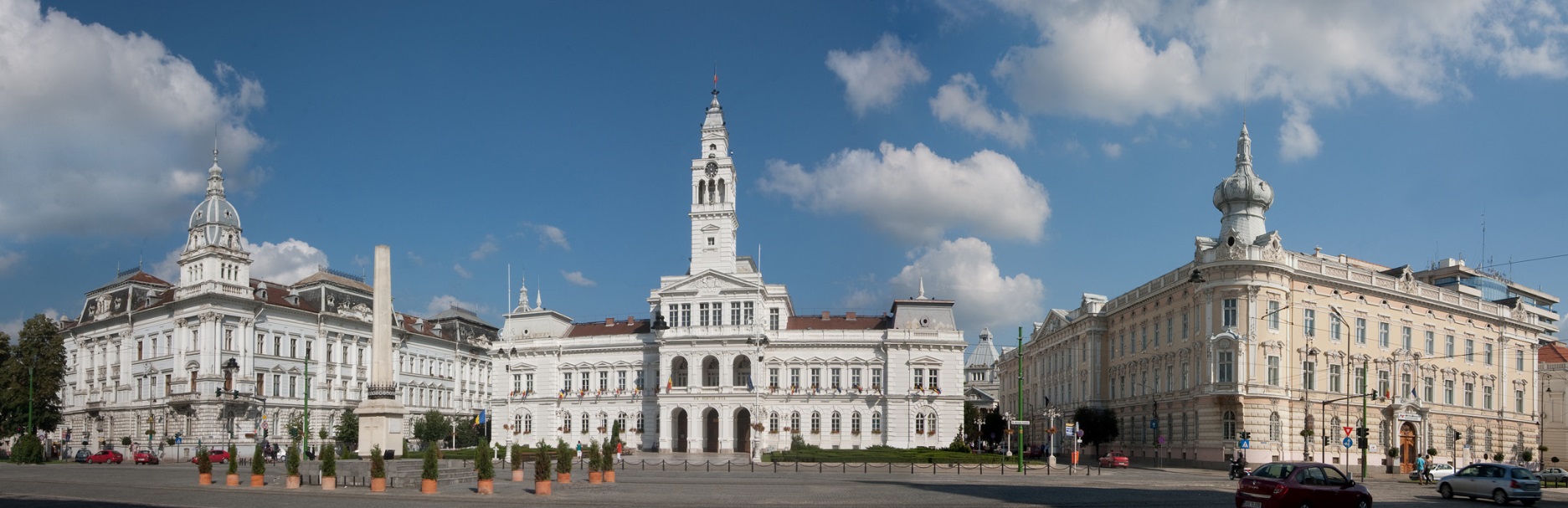 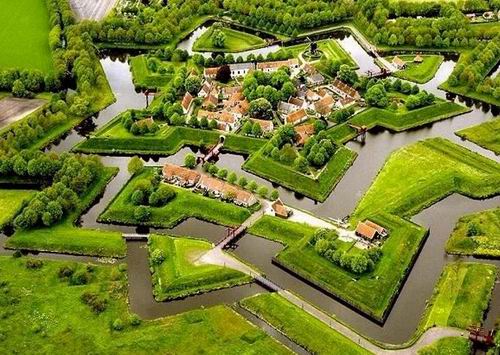 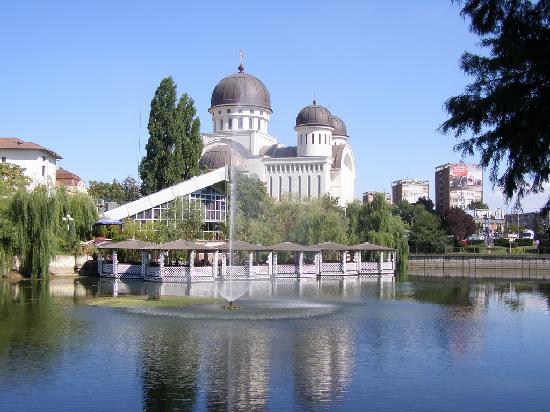 Arad
Iesire Arad
Arad Nord			   11 km	
Arad Vest		 	     5 km


Arad Centru			     8 km
Arad Sânnicolau Mare	   12 km
Arad Sud			   14 km
De controlat si corectat distanta dintre panou
si iesirea propriu-zisa
Directie Oradea
ZI Vest
Directie Bucuresti
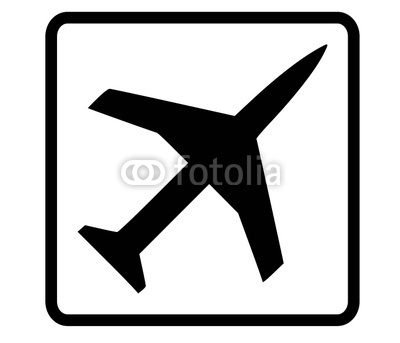 Iesire Arad
Varianta
Ad Nord			   11 km	
Ad Vest		 	     5 km


Ad Centru		
Ad Sânnicolau Mare	   
Ad Sud
De controlat si corectat distanta dintre panou
si iesirea propriu-zisa
Directie Oradea
ZI Vest
Directie Bucuresti
8 km
12 km
14 km
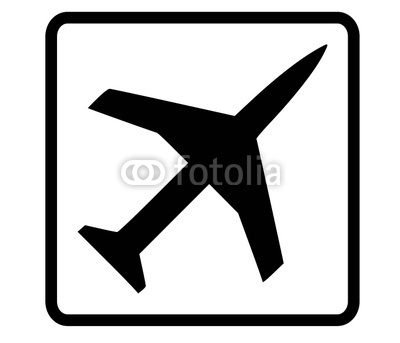 E68 x E671
A1 x A7

Arad Vest
3000 m
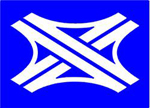 53
E 671   A7
E68   E 671   A1   A7
Oradea

Arad

2000 m












2000 m
Bucuresti
Timisoara   
    Arad Centru Sud

2000 m
Vest
ZI Vest
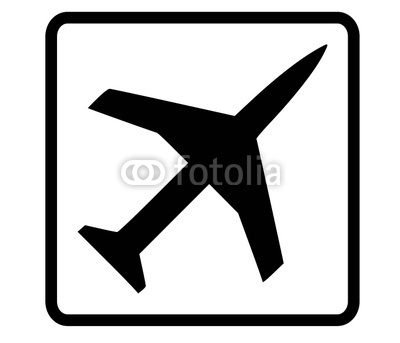 Sud
Centru
Iesirile urmatoare, ARAD Vest si ARAD Centru sunt identificate pe acest panou
Directie Oradea
Satu Mare
Debrecen
Salonta
Bekescaba
Arad Nord
UA
H
H
Exemplu belgian : Acest panou este amplasat +/- 250 m dupa panoul 17 ; el vine în completare.
El furnizeaza informatiile necesare privind destinatiile importante deservite de catre E671 A7 Oradea.
El evita supraîncarcarea panoului 17.
.
[Speaker Notes: Distances à contrôler]
Directie Bucuresti
Sibiu
Sofia
Turnu Severin
Belgrad Beograd
Timisoara
BG
SRB
Belgian example : This panel is placed +/- 500 m1 after the panel 17 and completes it.It provides information on major destinations served by E671 A1 A7 Bucuresti.This avoids overloading the panel 17.
[Speaker Notes: Distances à contrôler]
E 671   A7
E68   E 671   A1   A7
Oradea

Arad

1000 m












2000 m
Bucuresti
Timisoara   
    Arad Centru Sud

1000 m
Vest
ZI Vest
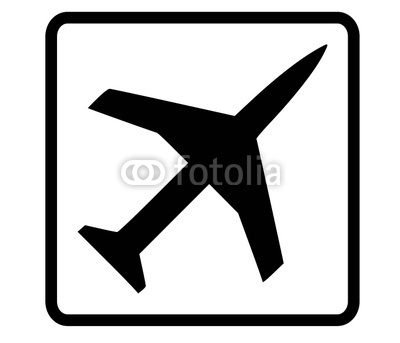 Sud
Centru
Iesirile urmatoare, ARAD Vest si ARAD Centru sunt identificate pe acest panou
E68 x E671
A1 x A7

Arad Vest
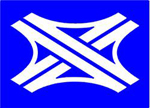 53
E671   A7
E68   E671   A1   A7
Oradea

Arad














2000 m
Bucuresti
Timisoara   
Arad  Centru  Sud  Aé
Vest
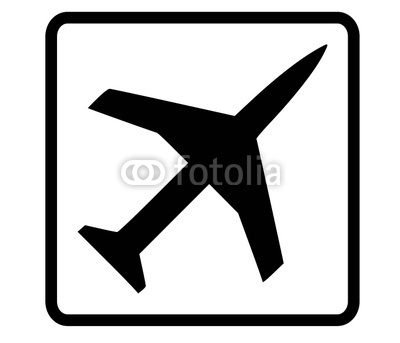 Centru
Sud
ZI Vest
52
2000 m
Arad Centru
682F
Centru
Aeroportul
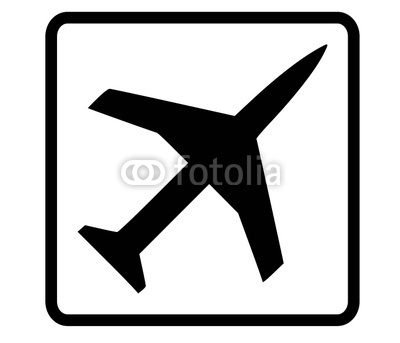 Rappel : si la ville est desservie par un aéroport, ce dernier est systématiquement renseigné
If a city has an Airport, this one is indicated on the motorway panels

Rapel : daca orasul este deservit de un aeroport, acesta din urma este sistematic afisat.
AradSânnicolau Mare
Arad Centru



1000 m
Centru
Aeroportul
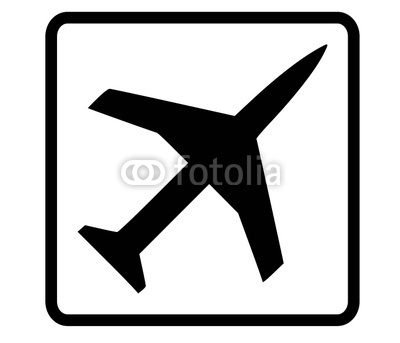 682F
52
Arad Centru
Centru
682F
Aeroportul
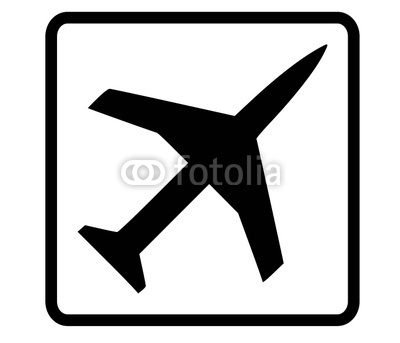 Iesire
52
Bucuresti 			563 km
Turnu Severin		259 km
Lugoj				  98 km
E68 x E70			  46 km
Timisoara			  56 km
E68
E671
A1
A7
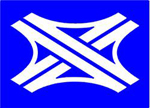 51
2000 m
Arad Muresel
Muresel
682
ZI Sud
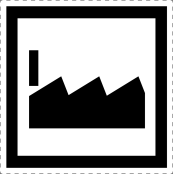 Arad Sud
Sud
Arad Muresel
ZI Sud
Sânnicolau Mare

1000 m
Muresel
Zona Industriala Sud
682
51
Arad Muresel
ZI Sud
Sânnicolau Mare
Muresel
682
Zona Industriala Sud
Iesire
51
50
1000 m
Arad Sud
Sud
69
Ortisoara
Arad Sud
Sagu

500 m
Sud
69
Imperativ : De evitat mentiunea «Timisoara via DN». 
Este mult mai usor, preferabil, mai rapid si sigur de utilizat autostrada; pentru aceasta a fost construita.
Acelasi lucru privitor la : Arad ( Pecica ), Lugoj ( Traian Vuia ) , Deva ( Ilia ), Sebes ( Cunta ), Sibiu etc…
Bineînteles ca la jonctiunea dintre DN69  si  breteaua de iesire, directia «Timisoara» va fi indicata.
50
Arad Sud
Sagu
Sud
69
Personnellement, je ne vois aucune utilité de mentionner Timisoara via DN. A supprimer
On vient de Timisoara
Si on veut y retourner, il est préférable, plus facile, plus rapide, plus sûr d’utiliser l’autoroute ; on prend la 1ère sortie, traverse le pont, remonte sur l’autoroute.
Bien sûr, à la jonction entre la bretelle de sortie et la DN69, la direction Timisoara est indiquée.
  ( mêmes réflexions pour Lugoj, Deva, Sebes, Sibiu, etc.. et tous les autres cas similaires )
Iesire
50
Arad
Sânnicolau Mare
69
Timisoara
Sagu
69
682
350 m
Arad
Sânnicolau Mare
Timisoara
Sagu
69
69
682
Bucuresti 			557 km
Turnu Severin		253 km
Lugoj				  92 km
E68 x E70			  40 km
Timisoara			  50 km
E68
E671
A1
A7
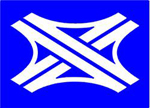 49
2000 m
Ortisoara
693
Timisoara Nord
Nord
Ortisoara
Sânnicolau Mare
Vinga

1000 m
693
49
Ortisoara
Sânnicolau Mare
Vinga
693
Iesire
49
Bucuresti 			546 km
Turnu Severin		232 km
Lugoj				  71 km
E68 x E70			  22 km
Timisoara			  28 km
E68
E671
A1
A7
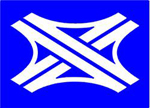 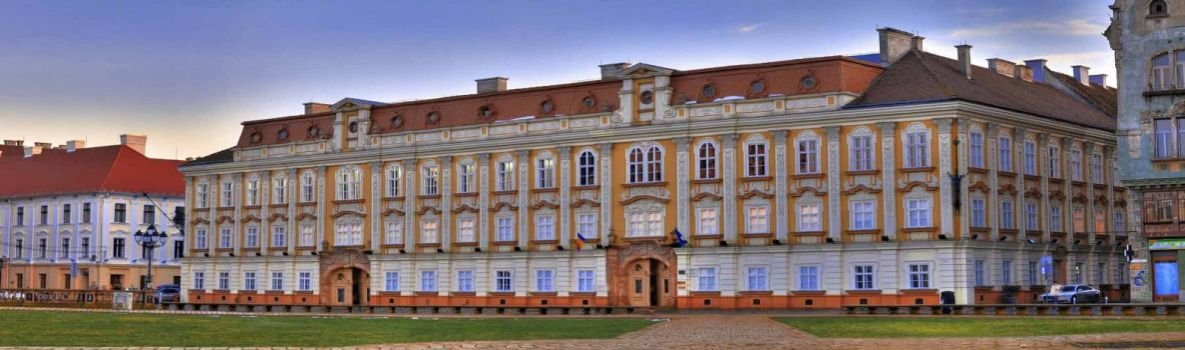 Universitatea de Vest din Timisoara
48
2000 m
Timisoara Nord
Nord
691
Timisoara EstE68 x E70
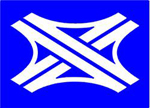 Timisoara Nord
Giarmata
Pischia

1000 m
691
Nord
48
Timisoara Nord
Giarmata
Pischia
Nord
691
Iesire
48
Bucuresti 			539 km
Turnu Severin		223 km
Lugoj				  65 km
E68 x E70			    8 km
Timisoara Est   		    8 km
E68
E671
A1
A7
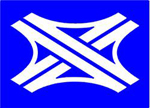 E68 x E70
A1 x A7

Timisoara Est
3000 m
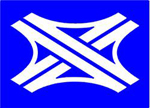 46
Iesire 47
E 70   A7
E68   E 70   A1
46
Belgrad
Beograd
Timisoara Sud

2000 m
Timisoara





2000 m
Bucuresti
Sofia
Turnu Severin
Lugoj
Topolovatu Mare

2000 m










2000 m
SRB
Est
BG
Sud
Centru
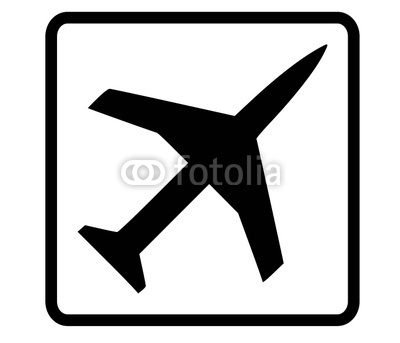 J’ai présumé que Timisoara Est / Centru sera intégré dans l’échangeur
I presume that TM Est will be integreted in the interchange.
Am presupus ca Timisoara Est / Centru va fi integrata în intersectie.
Iesire 47
E 70   A7
E68   E 70   A1
46
Belgrad
Beograd
Timisoara Sud

1000 m
Timisoara





1000 m
Bucuresti
Sofia
Turnu Severin
Lugoj
Topolovatu Mare

1000 m










2000 m
SRB
Est
BG
Sud
Centru
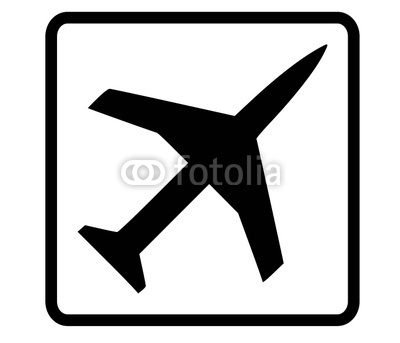 J’ai présumé que Timisoara Est / Centru sera intégré dans l’échangeur
I presume that TM Est will be integreted in the interchange.
Am presupus ca Timisoara Est / Centru va fi integrata în intersectie.
E68 x E70
A1 x A7

Timisoara Est
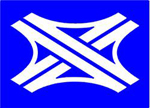 46
E70 x E671
E68   E70   A1
E70   A7
47
Bucuresti
Sofia
Turnu Severin
Lugoj
Topolovatu Mare












2000 m
Timisoara
Belgrad
Beograd
Timisoara Sud
Est
BG
SRB
Centru
Sud
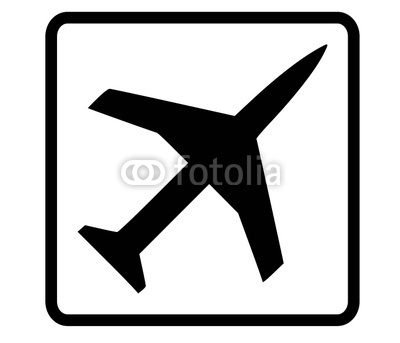 Timisoara
Est  Centru  Aer
47
Centru
Est
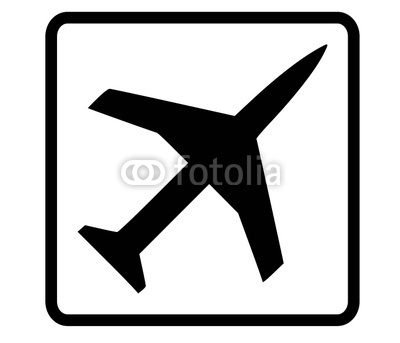 Bucuresti 			527 km
Turnu Severin		210 km
Deva				131 km
Lugoj				  52 km
E70 x E673			  33 km
E70
A1
E68
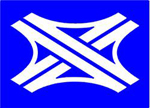 45
2000 m
Topolovatu Mare
572
E70 x E673A1 x A6
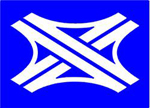 Topolovatu Mare
Recas
Belint

1000 m
572
45
Topolovatu Mare
Recas
Belint
572
1
Iesire
45
Bucuresti 			507 km
Turnu Severin		181 km
Deva				113 km
Lugoj				  29 km
E70 x E673			  15 km
E70
A1
E68
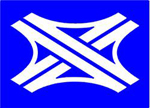 E70 x E673
A1 x A6

Balint
3000 m
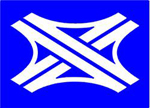 44
E68   E673   A1
E70   A6
44
Bucuresti
Deva
Dumbrava

2000 m










2000 m
Turnu Severin
Lugoj
Paru Tipari

2000 m
Panouri transversale deasupra autostrazii
Iesirile urmatoare, Dumbrava A1 si Paru Tipari A6, sunt identificate pe acest panou.
Directie Bucuresti
Sibiu
Brasov
Pitesti
Cluj Napoca
Targu Mures
[Speaker Notes: Distances à contrôler]
Directie Turnu Severin
Caransebes
Orsova
Craiova
Sofia
BG
[Speaker Notes: Distances à contrôler]
E68   E673   A1
E70   A6
44
Bucuresti
Deva
Dumbrava

1000 m










2000 m
Turnu Severin
Lugoj
Paru Tipari

1000 m
Panouri transversale deasupra autostrazii
Iesirile urmatoare, Dumbrava A1 si Paru Tipari A6, sunt identificate pe acest panou.
E68 x E70
A1 x A6

Balint
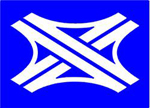 44
E68   E673   A1
E70   A6
Bucuresti
Deva
Dumbrava












2000 m
Turnu Severin
Lugoj
Paru Tipari
Panouri transversale deasupra autostrazii
Iesirile urmatoare, Dumbrava A1 si Paru Tipari A6, sunt identificate pe acest panou.
Bucuresti 			491 km
Sebes				155 km
Orastie				124 km
Hunedoara			 111 km
Deva				  97 km
E68
E673
A1
43
2000 m
Dumbrava
68A
Margina
Dumbrava
Traian Vuia
Monastiur

1000 m
68A
43
Dumbrava
Traian Vuia
Monastiur
68A
Iesire
43
Bucuresti 			470 km
Sebes				134 km
Orastie				103 km
Hunedoara			  89 km
Deva				  76 km
E68
E673
A1
42
2000 m
Margina
68A
Dobra
Margina
Faget

1000 m
68A
42
Margina
Faget
68A
Iesire
42
Bucuresti 			456 km
Sebes				119 km
Orastie				  89 km
Hunedoara			  75 km
Deva				  61 km
E68
E673
A1
41
2000 m
Dobra
68A
Ilia
Dobra
Ohaba

1000 m
68A
41
Dobra
Ohaba
68A
Iesire
41
Bucuresti 			428 km
Sebes				  91 km
Orastie				  60 km
Hunedoara			  47 km
Deva				  33 km
E68
E673
A1
40
2000 m
Ilia
68A
Deva
Ilia
Sacamas
Brad

1000 m
7
706
40
Ilia
Sacamas
Brad
7
706
Iesire
40
Bucuresti 			418 km
Sebes				  81 km
Orastie				  50 km
Hunedoara			  38 km
Deva				  23 km
E68
E673
A1
39
2000 m
Deva
76
SimeriaOrastie Vest
Vest
Deva
Oradea
Brad
Soimus

1000 m
76
E 79
39
Deva
Oradea
Brad
Soimus

1000 m
76
E 79
Iesire
39
Bucuresti 			397 km
Sebes				  61 km
E68 x E81			  57 km
Orastie				  28 km
Hunedoara 			  33 km
E68
A1
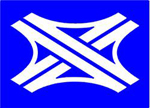 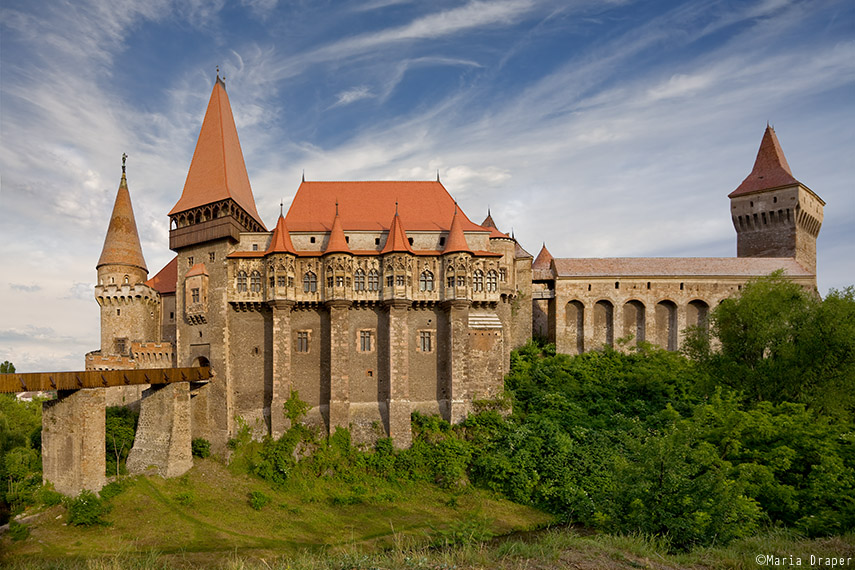 Hunedoara – Iesire 38
38
2000 m
Simeria
Orastie Vest
7
Vest
Orastie Est    Centru
Est
Centru
Simeria 
Orastie Vest
Hunedoara
Petrosani

1000 m
7
Vest
687
E79
66
38
Simeria 
Orastie Vest
Hunedoara
Petrosani

1000 m
7
Vest
687
E79
66
Iesire
38
Bucuresti 			 381 km
Sibiu				 112 km
Alba Iulia			  56 km
Sebes				  45 km
E68 x E81 			  41 km
E68
A1
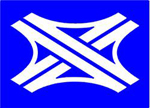 37
2000 m
Orastie
Est
7
Centru
Sebes Vest
Vest
Orastie

Sibot
Cugir Daimler Werke
Geoagiu

1000 m
Est
Centru
7
Daimler Werke Cugir
705
37
Orastie

Sibot
Cugir Daimler Werke
Geoagiu

1000 m
Est
Centru
7
Daimler Werke Cugir
705
Iesire
37
Bucuresti 			361 km
Sibiu				  92 km
Alba Iulia			  36 km
Sebes				  25 km
E68 x E81 			  21 km
E68
A1
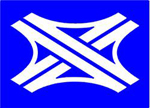 E81 x E68
A1 x A8

Sebes
3000 m
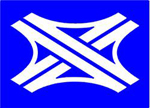 34
Iesire 36
E81   A8
E81   E68   A1
34
Targu Mures
Cluj Napoca
Alba Iulia Sud

2000 m
Sebes


Vintu de Jos


1500 m
Bucuresti
Sibiu
Sebes Centru

2000 m










2000 m
Vest
Centru
Sud
7
Panouri transversale deasupra autostrazii
Iesirile urmatoare, Sebes Vest si Centru, sunt identificate pe acest panou.
Sebes Vest et Centru sont intégrés dans l’échangeur.
Sebes West and Center are integreted in the interchange.
Directie Bucuresti
Brasov
Ploiesti
Pitesti
Craiova
Ramnicu Valcea
BG
[Speaker Notes: Distances à contrôler]
Directii Cluj Napoca  Targu Mures
Oradea
Turda
Suceava
Iasi
Bacau
UA
MD
[Speaker Notes: Distances à contrôler]
Iesire 36
E81   A8
E81   E68   A1
34
Targu Mures
Cluj Napoca
Alba Iulia Sud

1000 m
Sebes


Vintu de Jos


500 m
Bucuresti
Sibiu
Sebes Centru

1000 m










2000 m
Vest
Sud
Centru
7
Panouri transversale deasupra autostrazii
Iesirile urmatoare, Sebes Vest si Centru, sunt identificate pe acest panou.
Sebes Vest et Centru sont intégrés dans l’échangeur.
Sebes West and Center are integreted in the interchange.
36
Sebes Vest
Vintu de Jos
Vest
7
Iesire
36
E81 x E68
A1 x A8

Sebes
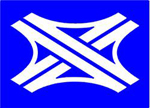 34
E81   E68   A1
E81   A8
Bucuresti
Sibiu
Sebes Centru












2000 m
Targu Mures
Cluj Napoca
Alba Iulia Sud
Centru
Sud
1000 m
35
Sebes Centru
Centru
1
Sebes Est
Est
Sebes Centru
Alba Iulia
Lancram

500 m
Centru
1
35
Sebes Centru
Alba Iulia
Lancram
Centru
1
Iesire
35
Bucuresti 			338 km
Pitesti				222 km
Brasov				205 km
E68 x E81			  81 km
Sibiu	 			  68 km
E68
E81
A1
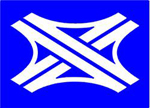 2000 m
33
Sebes Est
Est
1
Cunta
Sebes Est
Cut
Petresti

1000 m
Est
1
33
Sebes Est
Cut
Petresti
Est
1
Iesire
33
Bucuresti 			332 km
Pitesti				217 km
Brasov				199 km
E68 x E81			  76 km
Sibiu	 			  63 km
E68
E81
A1
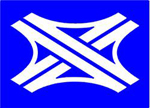 32
2000 m
Cunta
106i
Miercurea Sibiului Est
Est
Cunta
Blaj
Miercurea Sibiului Vest

1000 m
Vest
106i
32
Cunta
Blaj
Miercurea Sibiului Vest
106i
Vest
Iesire
32
Bucuresti 			321 km
Pitesti				205 km
Brasov				188 km
E68 x E81			  62 km
Sibiu	 			  51 km
E68
E81
A1
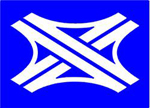 31
2000 m
Miercurea Sibiului Est
Est
143B
Saliste
Miercurea Sibiului Est
Apoldu de Jos
Ludos

1000 m
Est
143B
31
Miercurea Sibiului Est
Apoldu de Jos
Ludos
Est
143B
Iesire
31
Bucuresti 			313 km
Pitesti				194 km
Brasov				178 km
E68 x E81			  52 km
Sibiu	 			  39 km
E68
E81
A1
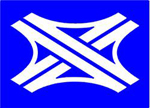 30
2000 m
Saliste
67
Sibiu Vest
Vest
Saliste
Amnas


1000 m
Transalpina
67
30
Saliste
Amnas
67
Transalpina
Iesire
30
Bucuresti 			303 km
Pitesti				184 km
Brasov				168 km
E68 x E81			  42 km
Sibiu	 			  29 km
E68
E81
A1
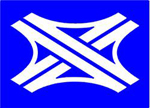 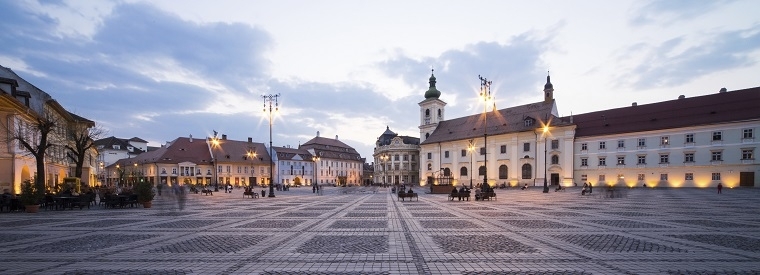 Sibiu
Iesire Sibiu
Sb Vest Sura Mica
Sb Nord Medias
Sb Centru
Sb Est Agnita
Sb Sud Selimbar
3 km
 10 km
 14 km
15 km
20 km
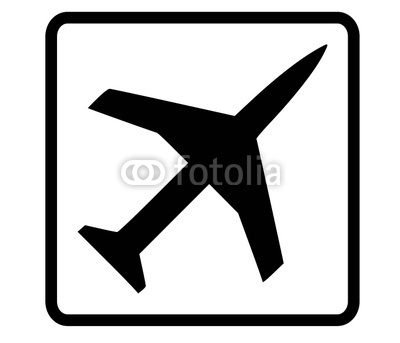 En Hongrie, aux abords des grandes villes, un panneau informe les automobilistes sur les sorties les desservant et leur situation par rapport à un plan général de la ville concernée. En général, à 120 km, les indications sont trop petites et peu visibles pour être véritablement exploitables. Je retiens l’idée mais je supprime le plan de la ville et les indications des lieux des sorties. 
In Hungary, in approach of important cities, a panel informs the automobilists about the exits deserving the city and their situations on a map representing the city.
Unfortunately, at 120 km / hour, the indications are too small to be really useful. I keep the idea but I delete the map.
In Ungaria, în apropierea marilor orase, un panou informeaza automobilistii asupra tuturor iesirilor care îi deservesc si localizarea lor raportata la un plan general al orasului respectiv. In general, la 120 km indicatiile sunt prea mici si prea putin vizibile pentru a putea fi cu adevarat exploatabile. Retin ideea, dar suprim planul orasului si indicatiile localizarii iesirilor.
[Speaker Notes: Distances à contrôler]
29
2000 m
Sibiu Vest
7H
Vest
Sibiu Nord
Nord
Sibiu Vest

Christian
Sura Mica

1000 m
Vest
Aeroportul International Sibiu
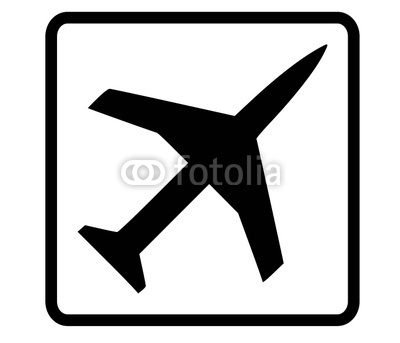 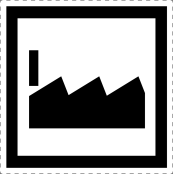 7H
29
Sibiu Vest

Christian
Sura Mica
Vest
Aeroportul International Sibiu
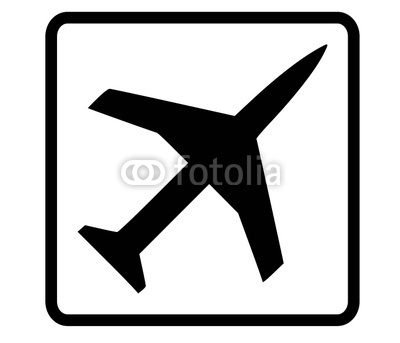 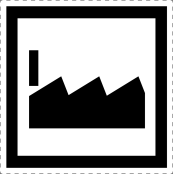 7H
Iesire
29
Bucuresti 			283 km
Pitesti				167 km
Brasov				150 km
E68 x E81			  24 km
Sibiu	 			  13 km
E68
E81
A1
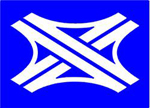 28
2000 m
Sibiu Nord
14
Nord
Sibiu Centru
Centru
Sibiu Nord
Medias


1000 m
Nord
14
ZI Viile Sibiului
This exit could also be Sibiu Centru
28
Sibiu Nord
Medias
Nord
14
ZI Viile Sibiului
This exit could also be Sibiu Centru
Iesire
28
Bucuresti 			279 km
Pitesti				163 km
Brasov				146 km
E68 x E81			  20 km
Sibiu	 			    9 km
E68
E81
A1
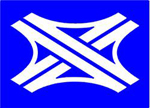 Iesire 27Sibiu Centru2000 m
Centru
Iesire 26
Sibiu Est
3000 m
Est
Sibiu Est2000 m
Est
Sibiu Centru

1000 m
Centru
27
Sibiu Centru
Centru
Iesire
27
Sibiu Sud
Sud
Iesire 26

Sibiu Est
Agnita
106
Est
ZI Gusterita
Iesire
26
Bucuresti 			272 km
Pitesti				156 km
Brasov				139 km
Fagaras			  73 km
E68 x E81	 		  12 km
E68
E81
A1
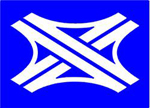 2000 m
25
Sibiu Sud
1
Sud
E81 x E68 A1 x A9
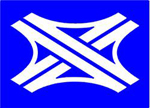 Sibiu Sud
Cisnadie


1000 m
Sud
Selimbar
1
25
Sibiu Sud
Cisnadie
Sud
1
Selimbar
Iesire
25
Bucuresti 			266 km
Pitesti				150 km
Brasov				134 km
Fagaras			  67 km
E68 x E81	 		  12 km
E68
E81
A1
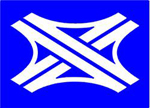 E81 x E68
A1 x A9

Vestem
3000 m
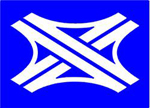 24
E 81   A1
E 68   A9
24
Bucuresti
Pitesti
Râmnicu Vâlcea
Talmaciu

2000 m






2000 m
Brasov
Fagaras
Sighisoara
Avrig

2000 m
Panneaux transversaux au dessus de l’autoroute – Les prochaines sorties, Talmaciu et Avrig, sont intégrées.
The next exits, Talmaciu A1 and Avrig A9, are integreted in the panels.
Iesirile urmatoare, Talmaciu A1 si Avrig A9, sunt identificate pe acest panou
E 81   A1
E 68   A9
24
Bucuresti
Pitesti
Râmnicu Vâlcea
Talmaciu

1000 m






2000 m
Brasov
Fagaras
Sighisoara
Avrig

1000 m
Panneaux transversaux au dessus de l’autoroute – Les prochaines sorties, Talmaciu et Avrig, sont intégrées.
The next exits, Talmaciu A1 and Avrig A9, are integreted in the panels.
Iesirile urmatoare, Talmaciu A1 si Avrig A9, sunt identificate pe acest panou
E81 x E68
A1 x A9

Vestem
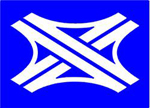 24
E 81   A1
E 68   A9
Bucuresti
Pitesti
Râmnicu Vâlcea
Talmaciu








2000 m
Brasov
Fagaras
Sighisoara
Avrig
Panneaux transversaux au dessus de l’autoroute – Les prochaines sorties, Talmaciu et Avrig, sont intégrées.
The next exits, Talmaciu A1 and Avrig A9, are integreted in the panels.
Iesirile urmatoare, Talmaciu A1 si Avrig A9, sunt identificate pe acest panou
2000 m
23
Talmaciu
7D
Racovita
Talmaciu
Boita
Vestem

1000 m
7D
1
23
Talmaciu
Boita
Vestem

1000 m
7D
1
Iesire
23
Bucuresti 			243 km
Câmpulung			132 km
Pitesti				127 km
Râmnicu Vâlcea	112 km
Curtea de Arges	  90 km
E81
A1
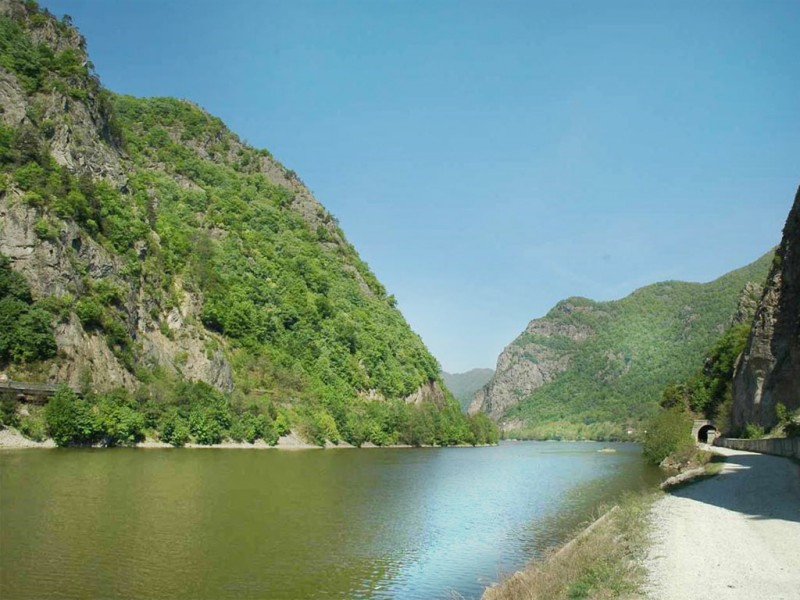 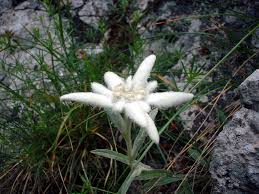 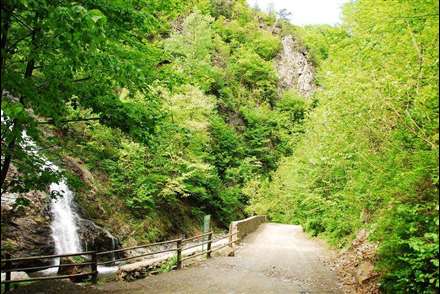 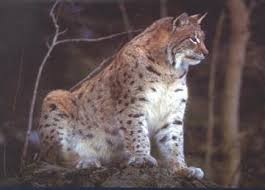 Parcul national Cozia           22
2000 m
22
Racovita
7D
Poiana
Racovita
Brezoi


1000 m
Parcul national Cozia
7D
22
Racovita
Brezoi


1000 m
7D
Parcul national Cozia
Iesire
22
Bucuresti 			211 km
Câmpulung			110 km
Pitesti				105 km
Râmnicu Vâlcea	  90 km
Curtea de Arges	  68 km
E81
A1
2000 m
21
Poiana
7D
Suici
Poiana

1000 m
7D
.
21
Poiana
7D
Iesire
23
Bucuresti 			194 km
Câmpulung			  93 km
Pitesti				  88 km
Râmnicu Vâlcea	  73 km
Curtea de Arges	  51 km
E81
A1
2000 m
20
Suici
703G
Barsesti
Suici
Calimanesti

1000 m
703G
.
20
Suici
Calimanesti
703G
Iesire
20
Bucuresti 			178 km
Câmpulung			  76 km
Pitesti				  72 km
Râmnicu Vâlcea	  57 km
Curtea de Arges	  36 km
E81
A1
2000 m
19
Barsesti
678 A
Curtea de Arges
Barsesti
Tigveni
Râmnicu Vâlcea

1000 m
678A
.
19
Barsesti
Tigveni
Râmnicu Vâlcea
678A
Iesire
19
Bucuresti 			167 km
Câmpulung			  65 km
Pitesti				  61 km
Curtea de Arges	  25 km
E81 x E574			  72 km
E81
A1
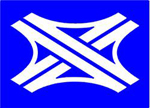 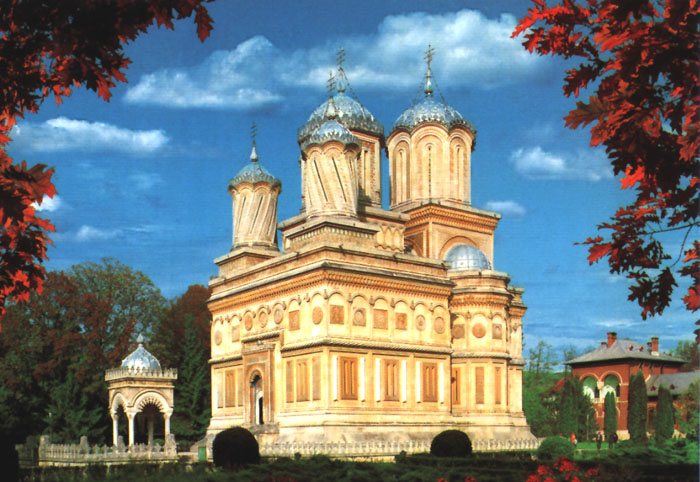 Curtea de Arges
2000 m
18
Curtea de Arges
7C
Bunesti
Curtea de Arges
Râmnicu Vâlcea
Câmpulung

1000 m
73 C
18
Curtea de Arges
Râmnicu Vâlcea
Câmpulung
73 C
Iesire
18
Bucuresti 			148 km
Craiova				154 km
Targoviste			  89 km
E81 x E574			  41 km
Pitesti				  32 km
E81
A1
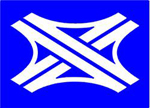 2000 m
17
Bunesti
7C
Pitesti Nord
Nord
Bunesti 
Merisani
Manicesti

1000 m
7C
17
Bunesti 
Merisani
Manicesti
7C
Iesire
17
Bucuresti 			135 km
Craiova				171 km
Targoviste			  76 km
E81 x E574			  28 km
Pitesti				  19 km
E81
A1
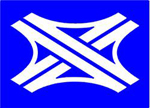 2000 m
16
Pitesti
7
Nord
Pitesti Est Centru
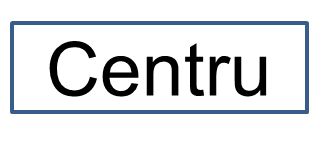 Est
Pitesti Nord 
Bascov

1000 m
Nord
7
16
Pitesti Nord 
Bascov
Nord
7
Iesire
16
Bucuresti 			121 km
Craiova				127 km
Ploiesti				110 km
Targoviste			  62 km
E81 x E574			  14 km
E81
A1
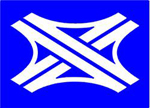 2000 m
15
Pitesti
7
Est Centru
Pitesti Sud
Sud
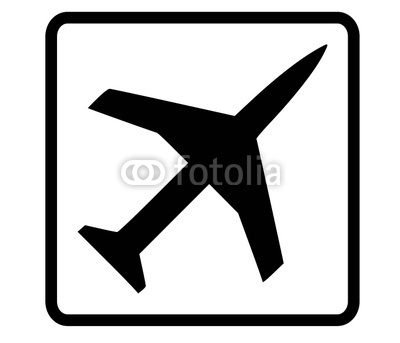 Pitesti  Est Centru 
Stefanestii
Brasov
Mioveni

1000 m
Est Centru
7
E574
73
DACIA
15
Pitesti  Est Centru 
Stefanestii
Brasov
Mioveni
Est Centru
7
E574
73
DACIA
Iesire
15
Bucuresti 			117 km
Craiova				123 km
Ploiesti				106 km
Targoviste			  58 km
E81 x E574			  10 km
E81
A1
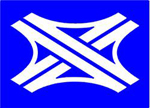 2000 m
14
Pitesti
Sud
65B
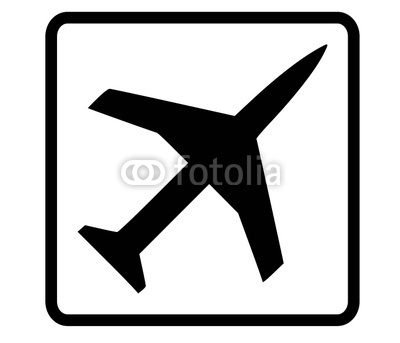 E81 x E574A1 x A4
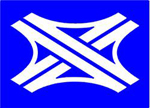 Pitesti Sud
Slatina via DN65
Dragasani

1000 m
Sud
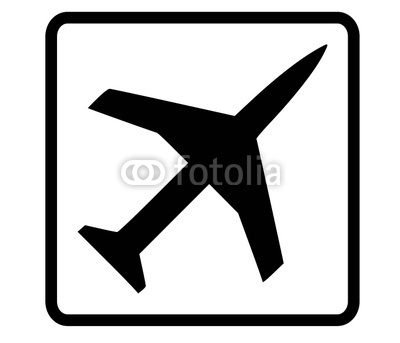 65B
14
Pitesti Sud
Slatina via DN65
Dragasani
Sud
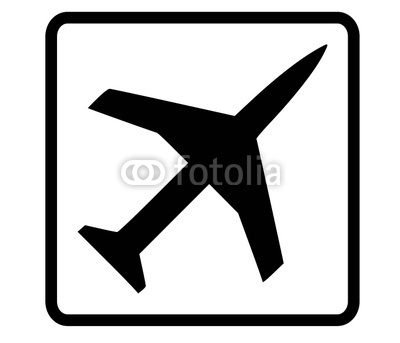 65B
Iesire
14
E81 x E574
A1 x A4

Pitesti Sud
2000 m
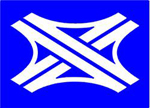 13
E81   A1
E574   A4
BUCURESTI
Oarja

1500 m
Ploiesti
Targoviste
Craiova   Slatina
Pitesti Vest

1500 m
Vest
E81   A1
E574   A4
BUCURESTI
Oarja

800 m
Ploiesti
Targoviste
Craiova   Slatina
Pitesti Vest

800 m
Vest
E81 x E574
A1 x A4

Pitesti Sud
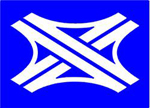 13
E574      A4

Ploiesti
Targoviste
Craiova   Slatina
Pitesti Vest
E81      A1

BUCURESTI
Oarja
E574
A4
A1
E81
Vest
Ploiesti
Targoviste
Craiova
Slatina
Pitesti Vest
A4
A4
E574
Vest
1000 m
12
Oarja
503
Ciresu
Oarja
Ceausesti
Vranesti

500 m
503
12
Oarja
Ceausesti
Vranesti
503
Iesire
12
Bucuresti 		104 km
E81
A1
11
2000 m
Ciresu
105
Cateasca
Ciresu
Silistea
Topoloveni

1000 m
105
11
Ciresu
Silistea
Topoloveni
105
Iesire
11
Bucuresti 		97 km
E81
A1
2000 m
10
Cateasca
703B
Teiu Ratesti
Cateasca
Silistea
Leordeni

1000 m
703B
10
Cateasca
Silistea
Leordeni
703B
Iesire
10
Bucuresti 		94 km
E81
A1
2000 m
9
Teiu Ratesti
702A
Gaesti
Teiu Ratesti
Patuleni
Ciupa Manciulescu

1000 m
702A
9
Teiu Ratesti
Patuleni
Ciupa Manciulescu
702A
Iesire
9
Bucuresti 		86 km
E81
A1
2000 m
8
Gaesti
61
Olteni
Ploiesti
Targoviste
Gaesti
Petresti
1000 m
61
8
Ploiesti
Targoviste
Gaesti
Petresti
61
Iesire
8
Bucuresti 		71 km
E81
A1
2000 m
7
Olteni
168
Vanatorii Mici
Olteni
Jugureni
Monastiora

1000 m
168
7
Olteni
Jugureni
Monastiora
162
Iesire
7
Bucuresti 		64 km
E81
A1
2000 m
6
Vanatorii Micii
168
Bolintin Vale
Vanatorii Mici
Corbii Mari
Crevedia Mare

1000 m
162
6
Vanatorii Mici
Corbii Mari
Crevedia Mare
162
Iesire
6
Bucuresti 		48 km
E81
A1
2000 m
5
Bolintin Vale
401A
Bolintin Deal
Bolintin Vale
Palanca
Floresti

1000 m
401A
5
Bolintin Vale
Palanca
Floresti
401A
Iesire
5
Bucuresti 		32 km
E81
A1
2000 m
4
Bolintin Deal
149
Les panneaux doivent être 
Aérés, à gauche / droite, en haut / bas, sans exagération ( pas de grands espaces vierges )
Lisibles dès 200 m1

=> Aux designers de réaliser des panneaux rationnels, efficients, lisibles, aérés, esthétiques, aux contours et liserés standardisés, adéquats et fonctionnels.
A0 Ring Bucuresti
Bolintin Deal
MihaiI Voda
Ghionea


1000 m
INDUSTRIAL PARK WEST
149
4
Bolintin Deal
MihaiI Voda
Ghionea
149
INDUSTRIAL PARK WEST
Iesire
4
Bucuresti 		  24 km
Constanza		260 km
Craiova		236 km
Giurgiu			  81 km
Ploiesti			141 km
E81 x A0			km
E81
A1
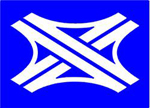 E81 x A0
A1 x A0

Ring Bucuresti
2500 m
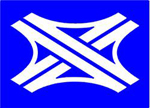 3
A1
E81   A 0
3
Bucuresti
Centru
Ciorogarla

2000 m
Bucuresti  Nord

Bucuresti   Sud
Bucuresti    Est

2000 m
Nord
Centru
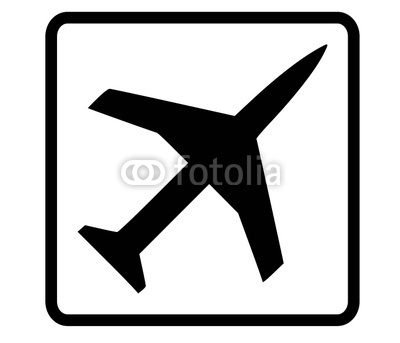 Otopeni Baneasa
Sud
Est
Suivant l’exemple suisse, la prochaine sortie sur la E81, Ciorogarla, est intégrée sur ce panneau

Dupa model elvetian, urmatoarea iesire de pe E81, Ciorogârla, este integrata pe acest panou.
La E81 va jusque Constanza ; il convient dès lors de voir avec les UN representatives quelle route elle emprunte dans la Zone de Bucarest.

Plusieurs choix seraient théoriquement possibles
En traversant Bucarest en ligne droite,
Via la Centura Bucarest actuelle, Nord ou Sud,
Via le Ring futur A0, Nord ou Sud.

Ma préférence va au Ring A0 Sud
C’est une autoroute,
En envoyant le trafic de Constanza vers le Sud, on soulage Bucarest Nord qui est le plus chargé.

En conséquence, dans le fichier A1b, j’ai intitulé le Ring Sud E81 A0

================================================================================

Drumul european E81 duce pâna la Constanta; ar fi bine de consultat un reprezentant ONU pentru a vedea pe ce ruta continua în zona Bucurestiului.

Teoretic, ar fi mai multe posibilitati :
Traversând Bucurestiul în linie dreapta;
Via  actuala Centura Bucuresti , Nord sau Sud;
Via Perifericul viitor A0, Nord sau Sud.

Personal prefer Perifericul A0 Sud :
Este o autostrada;
Vazând traficul de la Constanta spre Sud, se degajeaza Bucuresti Nord care este cel mai încarcat.

In consecinta, în fisierul A1b,  am intitulat Perifericul Sud, E81 A0
Directie Bucuresti Nord
Nord
Ploiesti
Brasov
Suceava
Iasi 
Galati
UA
MD
Belgian example : This panel is placed +/- 250 m1 after the panel 272 and completes it.It provides information on major destinations served by A0 Bucuresti NordThis avoids overloading the panel 272.
[Speaker Notes: Distances à contrôler]
Directie Bucuresti Sud Est
Sud
Est
Craiova
Alexandria
Giurgiu
Constanza
BG
Exemple belge : Ce panneau est placé +/- 500 m1 après le panneau 272 ; il vient en complément 
Il fournit les informations nécessaires concernant les grandes destinations desservies par E81 A0 Bucuresti Sud Est
Il évite de surcharger le panneau 272.
Exemples hongrois et autrichien : les codes des pays étrangers pouvant être atteints

Destination Craiova sous réserve de construction de la E70 ; à défaut, rejoindre Craiova via Pitesti
Destinatia Craiova sub reserva de construire a E70  ; daca nu, directia Craiova prin Pitesti
[Speaker Notes: Distances à contrôler]
A1
E81   A 0
3
Bucuresti
Centru
Ciorogarla

1000 m
Bucuresti  Nord

Bucuresti   Sud
Bucuresti    Est

1000 m
Nord
Centru
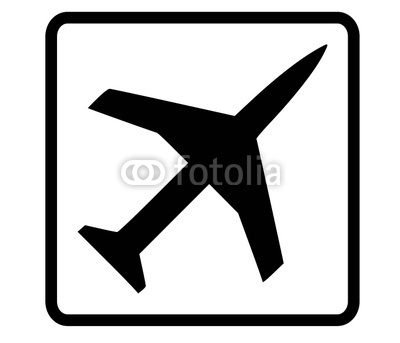 Otopeni Baneasa
Sud
Est
Suivant l’exemple suisse, la prochaine sortie sur la E81, Ciorogarla, est intégrée sur ce panneau

Dupa model elvetian, urmatoarea iesire de pe E81, Ciorogârla, este integrata pe acest panou.
E81 x A0
A1 x A0

Ring Bucuresti
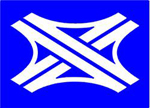 3
A1
Bucuresti
Centru
Ciorogarla
E81        A0

Bucuresti  Nord

Bucuresti   Sud
Bucuresti    Est
E81
A0
A1
Nord
Otopeni Baneasa
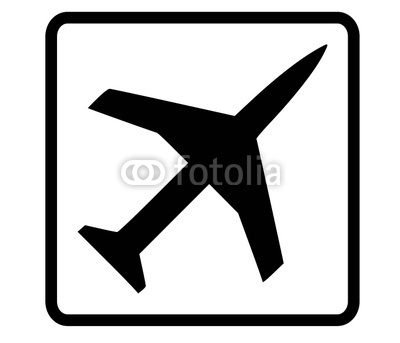 Centru
Sud
Est
Panneau placé à l’endroit de la séparation par terre plain central des 2 x 2 voies
Panou plasat la locul de separatie a autostrazilor, în spatiul neasfaltat
A0 Ring Bucuresti
Bucuresti Nord

Ploiesti  Brasov
Suceava  Iasi
       Galati
Bucuresti
Craiova
Alexandria
Giurgiu
Constanta
Sud
Nord
Est
Otopeni Baneasa
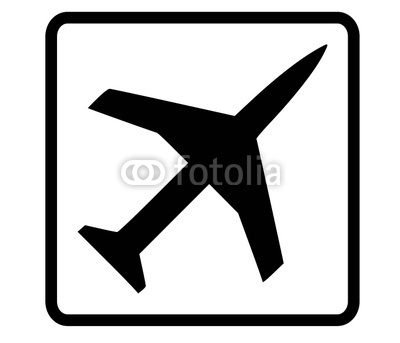 BG
E81   A0   Ring Bucuresti
Constanta				km
Craiova					km
Alexandria				km
Giurgiu					km
B – Drumul Taberei		km
A0 Ring Bucuresti
Suceava
Iasi
Galati
Brasov
Ploiesti
B – Chitila
nnn km
nnn km
nnn km
nnn km
nn km
Bucuresti 		24 km
A1
2
1000 m
Ciorogarla
601
Centura Bucuresti
Ciorogarla
Darvari


500 m
601
Business Park A1
2
Ciorogarla
Darvari
601
Business Park A1
Iesire
2
Bucuresti 		12 km
A1
1000 m
1
Centura Bucuresti
100A
Pentru TOATE panourile – de verificat / corectat !
Centura Bucuresti
100A
Bucuresti Nord 


Bucuresti Sud
Alexandria
Giurgiu
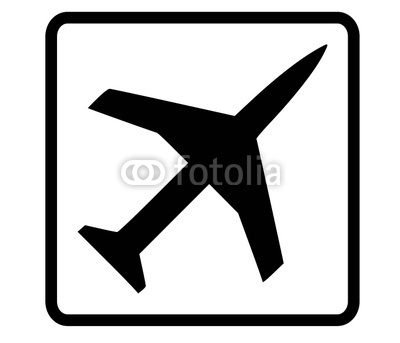 Nord
Ploiesti
Constanta
E60   A3
E81   A2
Sud
500 m
BG
Centura Bucuresti
100A
Bucuresti Nord 


Bucuresti Sud
Alexandria
Giurgiu
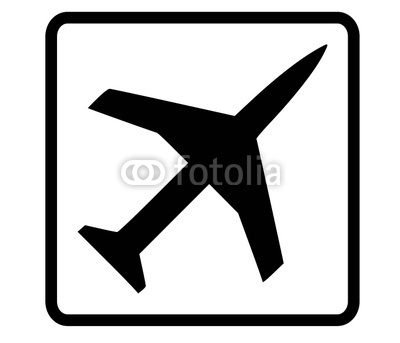 Nord
Ploiesti
Constanta
E60   A3
E81   A2
Sud
BG
Panoul 287 – Centura Bucuresti
Panneau sur base des situations actuelles

quand l’autoroute Bucuresti Craiova sera terminée, on pourra ajouter Craiova à côté de Alexandria, le tout sur fond vert + n° de référence.
când autostrada Bucuresti-Craiova va fi terminata, se va putea adauga Craiova alaturi de Alexandria, totul pe fond verde + nr.de referinta







Afin d’éviter de surcharger CB Nord, l’idéal serait de joindre Constanza via CB Sud ; => panneaux à modifier quand CB Sud sera modernisée.
Pentru a evita supraîncarcarea CB Nord, ideala ar fi deplasarea la Constanta via CB Sud  - rezultat : de modificat panoul când CB Sud va fi modernizata.
E70 A6   Alexandria Craiova
Giurgiu
E70 A6
BG
Iesire
1
BUCURESTI
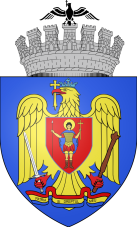 Bine ati venit
Welcom     Willkommen 
Bienvenue     Benvenuti
Organisation générale des panneaux de sortie
Les principes appliqués sont inspirés du modèle suisse
VERT = autoroute      BLEU = DN DJ
Aussi bien SUR l’autoroute que VERS l’autoroute.
Simple – Facile - Systématique

à 2000 m1, panneau indiquant le nom général de la sortie + le numéro de la sortie. BLEU = sortie vers DN / DJ

À 1000 m1,
Indication du nom général de la prochaine sortie. VERT = autoroute
Indication de maximum 4 localités PROCHES, ou plus éloignées mais importantes, desservies par la sortie. BLEU = sortie vers DN / DJ
( au niveau de la BRETELLE de sortie, un nombre plus important de destinations vers la gauche ou vers la droite peut ensuite être utilisé )
	
Au DEBUT de la zone de décélération,
Rappel du N° de sortie+ rappel des localités proches desservies. BLEU = sortie vers DN / DJ

Au niveau du terre plein séparant autoroute de bretelle de sortie, N° + Iesire + flèche. BLEU = sortie vers DN / DJ

1 km après la sortie, principales villes, maximum 5, se situant dans le rayon de l’autoroute, vers l’aval. VERT
Organizarea generala a panourilor de iesire
Principiile aplicate sunt inspirate de modelul elvetian
VERDE = autostrada      ALBASTRU = DN DJ. ( Atât PE autostrada cât si SPRE autostrada )
Simplu – Usor  de retinut  - Sistematic


La 2000 m, panou indicând numele localitatii + numarul iesirii . ALBASTRU = iesirea spre DN / DJ

La 1000 m
Se indica numele urmatoarei iesiri . VERDE = autostrada
Se indica maximum 4 localitati mai mici din vecinatate sau mai îndepartate, dar mai importante, deservite de catre iesire. ALBASTRU = iesirea spre DN / DJ
(la nivelul BRETELEI de iesire, poat fi utilizat un numar mai important de destinatii spre stânga sau spre dreapta )
	
La  INCEPUTUL zonei de decelerare,
Rapel  cu nr. Iesirii + rapel cu localitatile din vecinatate deservite. ALBASTRU = iesire spre DN / DJ

In spatiul de teren ce separa autostrada de breteaua de iesire, Nr. + Iesire + sageata. ALBASTRU = iesire spre DN / DJ

1 km dupa iesire, principalele orase, maximum 5, situate pe raza autostrazii, spre aval. VERDE
Sources
ARAD : https://www.google.ch/search?q=Arad&client=firefox-b&tbm=isch&tbo=u&source=univ&sa=X&ved=0ahUKEwjQuKvS8KfOAhWC7BQKHbmcBt4QsAQIKg&biw=1920&bih=932

Timisoara : https://www.google.ch/search?q=timisoara&client=firefox-b&tbm=isch&tbo=u&source=univ&sa=X&ved=0ahUKEwjrgryW8afOAhUKXBQKHeM4B1cQsAQINg&biw=1920&bih=932#imgrc=Jrldzhhtu43ZlM%3A

Hunedoara : https://www.google.ch/search?q=hunedoara&client=firefox-b&tbm=isch&tbo=u&source=univ&sa=X&ved=0ahUKEwibr_zQ8afOAhUFORQKHXM4AXkQsAQIHQ&biw=1920&bih=932#imgrc=fAByxN0bVCKG_M%3A

Sibiu : https://www.google.ch/search?q=sibiu&client=firefox-b&tbm=isch&tbo=u&source=univ&sa=X&ved=0ahUKEwj1j7j18qfOAhXIbhQKHVIvDfIQsAQIHQ&biw=1920&bih=932#imgrc=4j1XS1PcooJFKM%3A

Parcul National Cozia : https://www.google.ch/search?q=parcul+national+cozia&client=firefox-b&tbm=isch&tbo=u&source=univ&sa=X&ved=0ahUKEwjO5b3N86fOAhXISBQKHWm7AeQQsAQIHQ&biw=1920&bih=932

Curtea de Arges : https://www.google.ch/search?q=curtea+de+arges&client=firefox-b&tbm=isch&tbo=u&source=univ&sa=X&ved=0ahUKEwjjyLSI9KfOAhUG7BQKHbG2CsAQsAQIKg&biw=1920&bih=932